Разработка алгоритмов и программирование роботов
Гриценко Игорь Сергеевич
Лекция 1
Робот – введение.
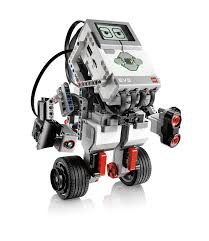 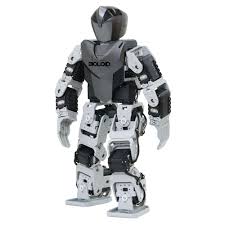 Что такое робот? 
Примеры роботов
Мобильные
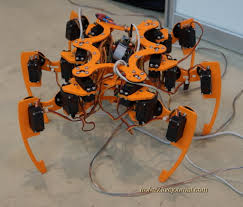 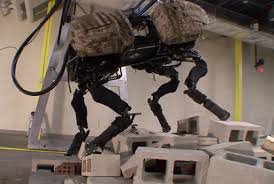 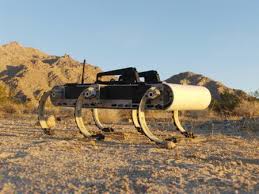 Гуманоид
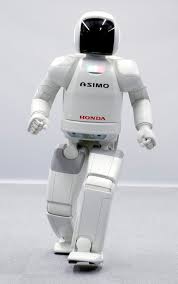 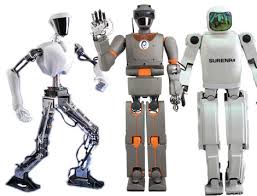 Промышленный манипулятор
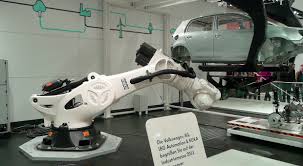 летающие
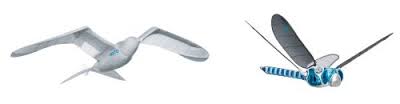 Другие
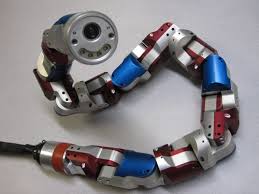 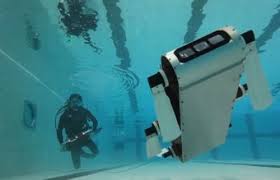 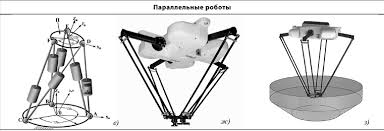 Цели и задачи предмета
Основные принципы описания робототехнических систем (модели – математические, динамические, физические)
Основные алгоритмы планирования движения
Алгоритмы отработки движения – системы и принципы управления.
Как проходят занятия
Лекционная часть 
Лабораторная- практическая часть 
MATLAB/VREP
Как происходит оценка успеваемости
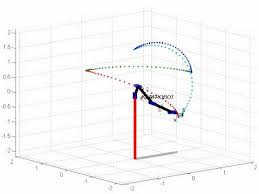 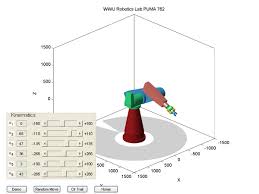 Что даст этот курс
Навыки применения алгоритмов и принципов моделирования, управления, планирования движения.
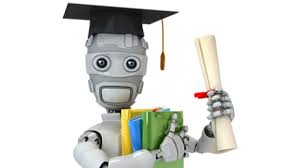 Области применения роботов
Промышленность и производство 
Экстремальные ситуации (саперные роботы) 
Исследования(марсоходы, подводные роботы)
Бытовые роботы 
Беспилотные летательные и боевые системы